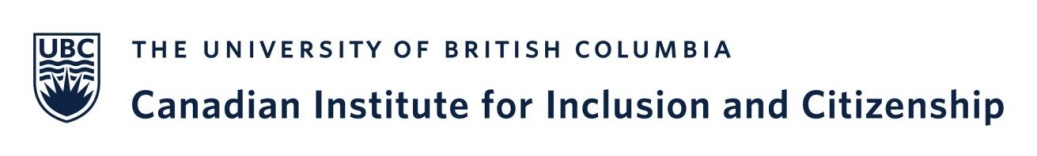 Are you an Employer, Employment Specialist, Family Member, or Person with Intellectual Disability?
Please consider participating in important research by participating in a Focus Group about employment in June 2022!
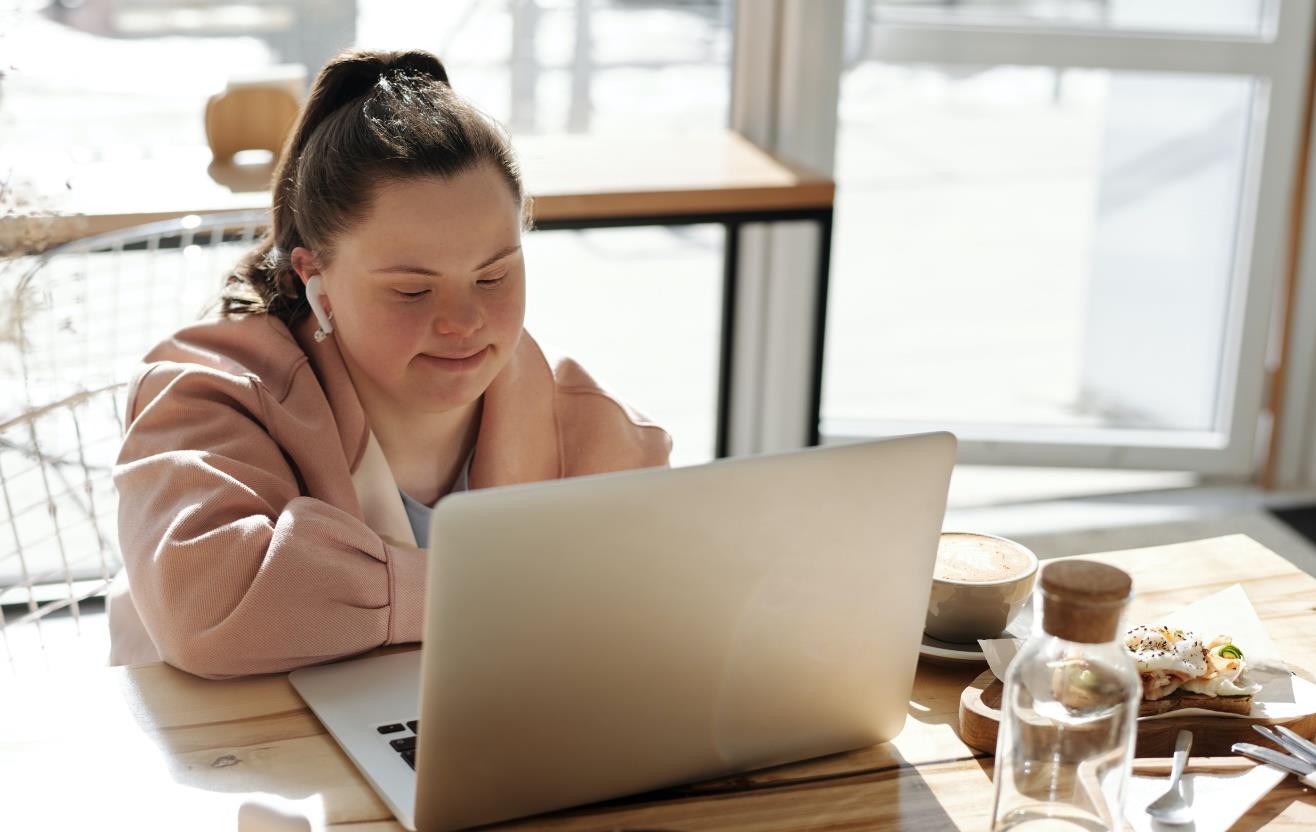 To see dates and find out more, visit https://tinyurl.com/2updsmd5
Advancing Equal Access for People with Intellectual Disabilities in the Workplace
A UBC Study in partnership with Inclusion Canada and People First of Canada

Primary Investigator: Dr. Rachelle Hole, UBC OkanaganQuestions? cic.ubc@ubc.ca